Building Your Stress-Management Toolbox
Taylor Brestel
[Speaker Notes: Good morning and thank you for coming! My session is about tips to build your stress management mental toolbox using DBT skills. This is specifically focused on applications at work, but you can apply these in any area of your life!]
Agenda
Tips & Tricks for Stress Management
What is Stress?
A Little about DBT
[Speaker Notes: For today's presentation, we will be going over what stress is and the effects it has on the body. Then we will talk a bit about DBT, what it is, and how it can be helpful. Finally, we will go through practical tips for stress management that you can use in your day-to-day life.]
About Me
BA in Journalism - University of Arizona
(Almost) MA Clinical Mental Health Counseling -  University of Colorado, Colorado Springs
Career Coach for Accounting at Eller
2+ years, hundreds of hours providing direct client care
Experience in mental health, higher education, and healthcare
[Speaker Notes: A little about me, I graduated from the UA with a degree in journalism and am a proud Wildcat (bear down!)
I also almost received a Masters in clinical mental health counseling in Colorado. I completed all my courses, passed my national exams, but had to step away during the clinical hours due to health reasons. 
I have over 2 years and hundreds of hours providing direct client care, 1 year of that was on a college campus and 1 year was with the general public
I have experience in mental health, higher education, and healthcare and I'm so honored to be here to combine all my passions into one presentation to hopefully help some people with stress in the workplace!]
Mental Health Resources
Employee Assistance Counseling (EAC)
988 Hotline
Talk or Text
Life & Work Connections
Community Care
[Speaker Notes: Before we get started, I just want to let you know of some other mental health resources that you can access through UA or in the community. 
The first is Employee Assistance Counseling, and this is free for UA employees. You get 12 sessions per issue, per year, and they just introduced a therapist portal where you can choose a therapist that fits with what you need. I've used them in the past and they're very helpful and kind
The next is Life and Work Connections, they provide lots of free tools for mental health as well as doing workshops around campus and online. 
The next is community care, so this would be finding someone through your insurance, whether that's through UA or through somewhere else. There are tons of therapists, and I recommend using Psychology Today to filter for your specific topic and insurance
The last one is if you are having thoughts of hurting yourself, the 988 hotline is available through talk and text and is free to use as well.]
What is Stress?
“A state of worry or mental tension caused by a difficult situation” -World Health Organization (WHO)
The body’s response to perceived threats or challenges - can be physical, mental, emotional
[Speaker Notes: So first, we have to define what is stress. Stress is defined by the World Health Organization as "A state of worry or mental tension caused by a difficult situation"
Now a difficult situation can be a lot of things, and it varies from person to person what exactly constitutes a difficult situation. Something that causes one person a lot of stress (for example, flying on an airplane) may cause someone else no stress at all. 
When we are experiencing stress, our bodies react in a number of ways. And again, that is not the same for everyone, but there tends to be physical, mental, and/or emotional responses to stress.]
Stress and the Body
Negative Effects of Stress
Long-term stress can cause negative effects on the mind and body, including:

-Risk factor for Alzheimer’s disease (Wilson et al., 2003)
Lower levels of working memory and decreased cognition in aging populations (Marshall et al., 2015)
-Suppress immune system, increased vulnerability to infections and diseases (Kendall-Tackett, K.A., 2010)
What is DBT?
Focused on acceptance and change, mindfulness
Dialectical Behavior Therapy - Created in the 1970s by Marsha Linehan
Originally for treating BPD and suicidality
[Speaker Notes: Dialectical Behavior Therapy, or DBT, was created as a way to treat clients with Borderline Personality Disorder and clients who were suicidal - both previously considered groups that were resistant to any type of treatment.
DBT worked well with these populations because it focused on acknowledging the emotions, not labeling them good or bad, and giving the client a choice on how to proceed. 
DBT focuses on mindfulness and acceptance, and change through a series of skills that fall in the following 4 categories]
Four categories: Mindfulness, Distress Tolerance, Emotional Regulation, and Interpersonal Effectiveness
Mindfulness
Breathe in for 4 seconds
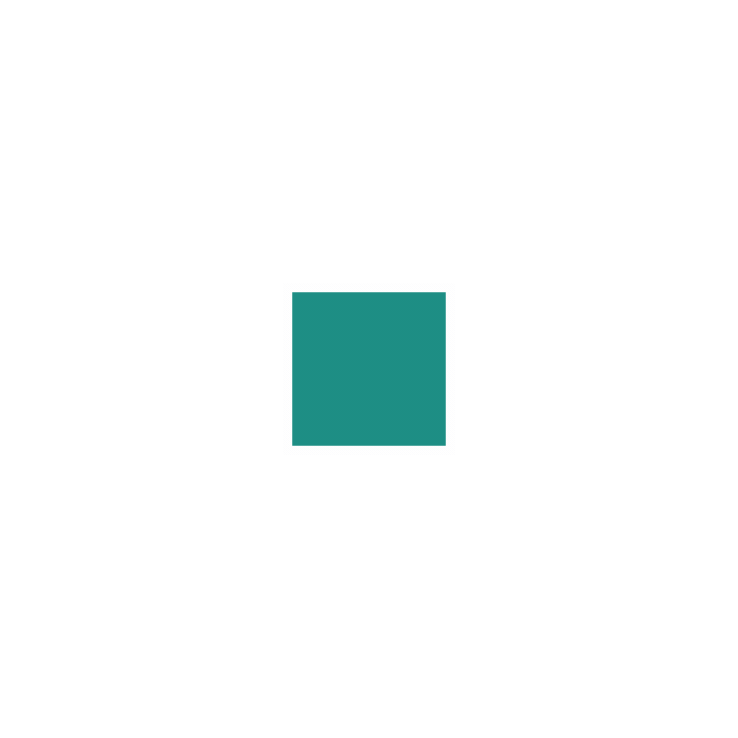 Square Breathing
Hold for 4 seconds
Hold for 4 seconds
Breathe out for 4 seconds
Applications
Before a big presentation
Practice square breathing before or during a stressful meeting
Or anytime during your daily tasks!
Distress Tolerance
[Speaker Notes: Next is distress tolerance, which is focused on dealing with those difficult emotions and situations. 
These are some skills for when you're feeling stressed or overwhelmed and need to get back to baseline.]
Quick TIPPs
T - Temperature
I - Intense Exercise
P - Paced Breathing
P - Progressive Muscle Relaxation
Progressive Muscle Relaxation
[Speaker Notes: Now we're going to walk through a short progressive muscle relaxation. Typically doing this can take about 5-10 minutes as you tense and release all the muscle groups in your body, but for the sake of time we will just do a few to show you how it's done. 
You should find a comfortable position, and never tense your muscles to the point of pain.
This can be paired with the breathing exercise we practiced earlier. Let's take a breath in, hold 2 3 4, out 2 3 4, hold 2 3 4. 
First, I want you to tense the muscles in your feet and legs. Point your feet forward to tense the calf muscles and scrunch your toes close to the foot. Hold that position for five seconds. 
Now exhale as you release the tension. Focus on the feeling of letting go, relaxing. Feel the stress drain out of your body through your feet and into the floor. 
Now we're going to move onto the hips and back. Sit up as straight as you can, clenching your core muscles in. Hold that position for five seconds. 
Exhale as you release. Sometimes I like to think and focus on the word "relax" as I do this. 
Last, we are going to move on to the hands and arms. Clench your fists tightly and hold your arms to your body like you're lifting something heavy. Remember, you don't want to do this to the point of pain, but enough that you can feel your muscles working. 
Hold that position for five seconds. Now exhale as you release the tension. Picture your arms falling back into your lap or at your sides fully relaxed. 
Now we will take a final big breath in, hold 2 3 4, out 2 3 4, hold 2 3 4
And you've completed your mini progressive muscle relaxation!]
Applications
Drink some warm tea...
Or stick your face in the freezer!
Take a quick walk or jog during a break or lunch
Do a quick muscle relaxation to start your day!
[Speaker Notes: Here are a few ways you can use the TIPP skills at work when you're feeling stressed or overwhelmed
For intense exercise, you can take a walk or jog during a break or lunch. If you work in a building with stairs you can run up and down the stairs a few times to get your blood moving, get your heart going. 
For temperature, you can go either way. You can have a cup of warm tea, focus with mindfulness on the five senses. The smell, the look, the taste, the feeling as it warms you up from the inside as you drink it. Or you can take a couple deep breaths in the freezer as you grab your lunch. The deep breaths combined with the sharp cold air can also help relax your body. 
And finally you can do a quick muscle relaxation to start your day and get ready for the day ahead!]
Emotional Regulation
Recognizing your Emotions!
[Speaker Notes: The first step towards emotional regulation is emotion recognition. You have to know WHAT you're feeling to know how to regulate it.]
Now that you’ve recognized your emotions...
Choose a wise decision
Listen to your feelings
Consider the facts
[Speaker Notes: DBT also has a concept called Wise Mind which really focuses on stepping back from emotions and thoughts and using both to make a decision. 
Sometimes we don't want to act on our feelings, like if we are feeling really angry at someone at work, our feelings might say to go off, to yell at them, to let them know exactly what you're feeling. Now this might not be the best thing to do in that situation. 
DBT recommends taking a step back, listening to your feelings because they are valid, but they're only half the equation. You should also consider the facts. Maybe if you yell at that person you'll feel a little better afterward, but that could also get you in trouble with the boss or HR. You've gotta weigh both of those things out and make a wise decision.]
Applications
Spend time identifying what physical cues go with each emotion (mindfully)
Opposite Action - Give a presentation even though you are afraid
Make a rational and thought-out decision, instead of acting in the moment
Interpersonal Effectiveness
[Speaker Notes: Last is interpersonal effectiveness. This focuses on how to ask for what you need, and how to set your boundaries, while also being respectful of others.]
Applications
Having a difficult conversation with an employee/employer
Asking for a more reasonable workload
Resolving disputes with coworkers
DEAR MAN
D - Describe
E - Express
A - Assert
R - Reinforce

M - Mindfulness
A - Appear Confident
N - Negotiate
Thank You!
Questions?
References
DBT skills, worksheets, videos. Dialectical Behavior Therapy. (2024, March 5). https://dialecticalbehaviortherapy.com/
Government of Western Australia. (n.d.). Progressive Muscle Relaxation. Department of Health. https://www.healthywa.wa.gov.au/Articles/N_R/Progressive-muscle-relaxation
Linehan, M. (2015). DBT skills training handouts and worksheets (2nd ed.). The Guilford Press.
Kendall-Tackett, K. A. (2010). Chapter 1. In The psychoneuroimmunology of chronic disease: Exploring the links between inflammation, stress, and illness (pp. 9–10). essay, American Psychological Association.
Marshall, A. C., Cooper, N. R., Segrave, R., & Geeraert, N. (2015). The effects of long-term stress exposure on aging cognition: A behavioral and EEG investigation. Neurobiology of Aging, 36(6), 2136–2144. https://doi.org/10.1016/j.neurobiolaging.2015.02.026
Swales, M. A. (2009). Dialectical behaviour therapy: Description, research and future directions. International Journal of Behavioral Consultation and Therapy, 5(2), 164–177. https://doi.org/10.1037/h0100878
Wilson, R. S., Evans, D. A., Bienias, J. L., Mendes de Leon, C. F., Schneider, J. A. & Bennett, D. A. (2003). Proneness to psychological distress is associated with risk of Alzheimer's disease. Neurology 61, 1479–1485.
World Health Organization. (n.d.). Stress. World Health Organization. https://www.who.int/news-room/questions-and-answers/item/stress